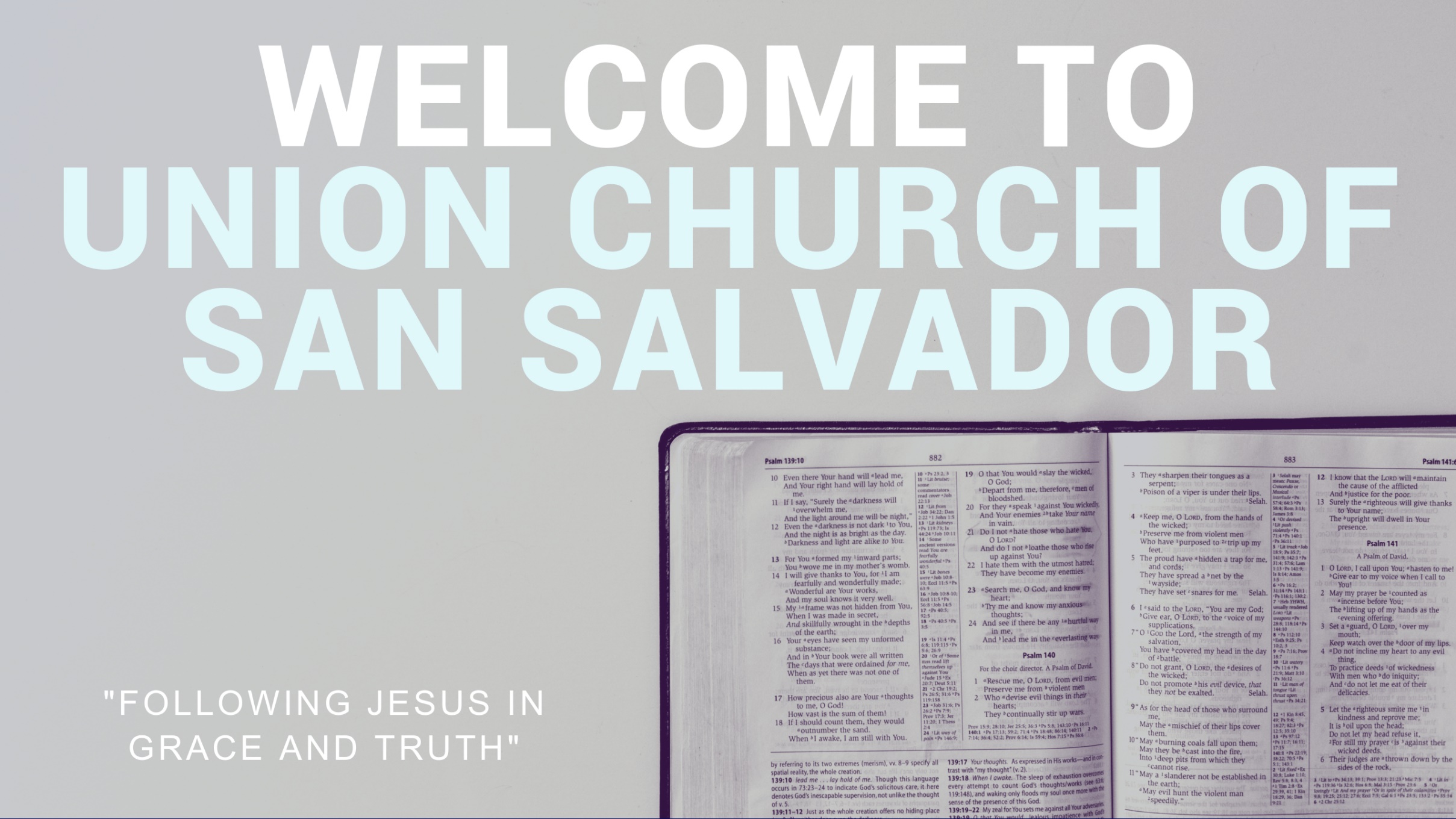 Who You Say I Am
Who am I that the highest KingWould welcome me?I was lost but He brought me inOh His love for meOh His love for me
Who the Son sets freeOh is free indeedI'm a child of GodYes I am
Free at last, He has ransomed meHis grace runs deepWhile I was a slave to sinJesus died for meYes He died for me
Who the Son sets freeOh is free indeedI'm a child of GodYes I am
In my Father's houseThere's a place for meI'm a child of GodYes I am
I am chosenNot forsakenI am who You say I amYou are for meNot against meI am who You say I am
I am chosenNot forsakenI am who You say I amYou are for meNot against meI am who You say I am
Who the Son sets freeOh is free indeedI'm a child of GodYes I am
In my Father's houseThere's a place for meI'm a child of GodYes I am
Street Called Mercy
Tired of endless walkingNot knowing which way to goI collapsed on a street called “mercy”I was found in You
Throwing Your arms around meYou held me like I was YoursLike You’d been there
The whole time waitingI was found in You
Wrapped up in scarlet kindnessYou welcomed this sinner homeNow I breathe in the air of heavenAll I want is You
Keep me within Your shadowLord tether my heart to YoursI want nothing without Your presenceAll I want is You
You are all I wantYou are all I needEvery breath I takeIs a breath to sayI am Yours now forever
You are all I wantYou are all I needEvery breath I takeIs a breath to sayI am Yours now forever
You are all I wantYou are all I needEvery breath I takeIs a breath to sayI am Yours now forever
You are all I wantYou are all I needEvery breath I takeIs a breath to sayI am Yours now forever
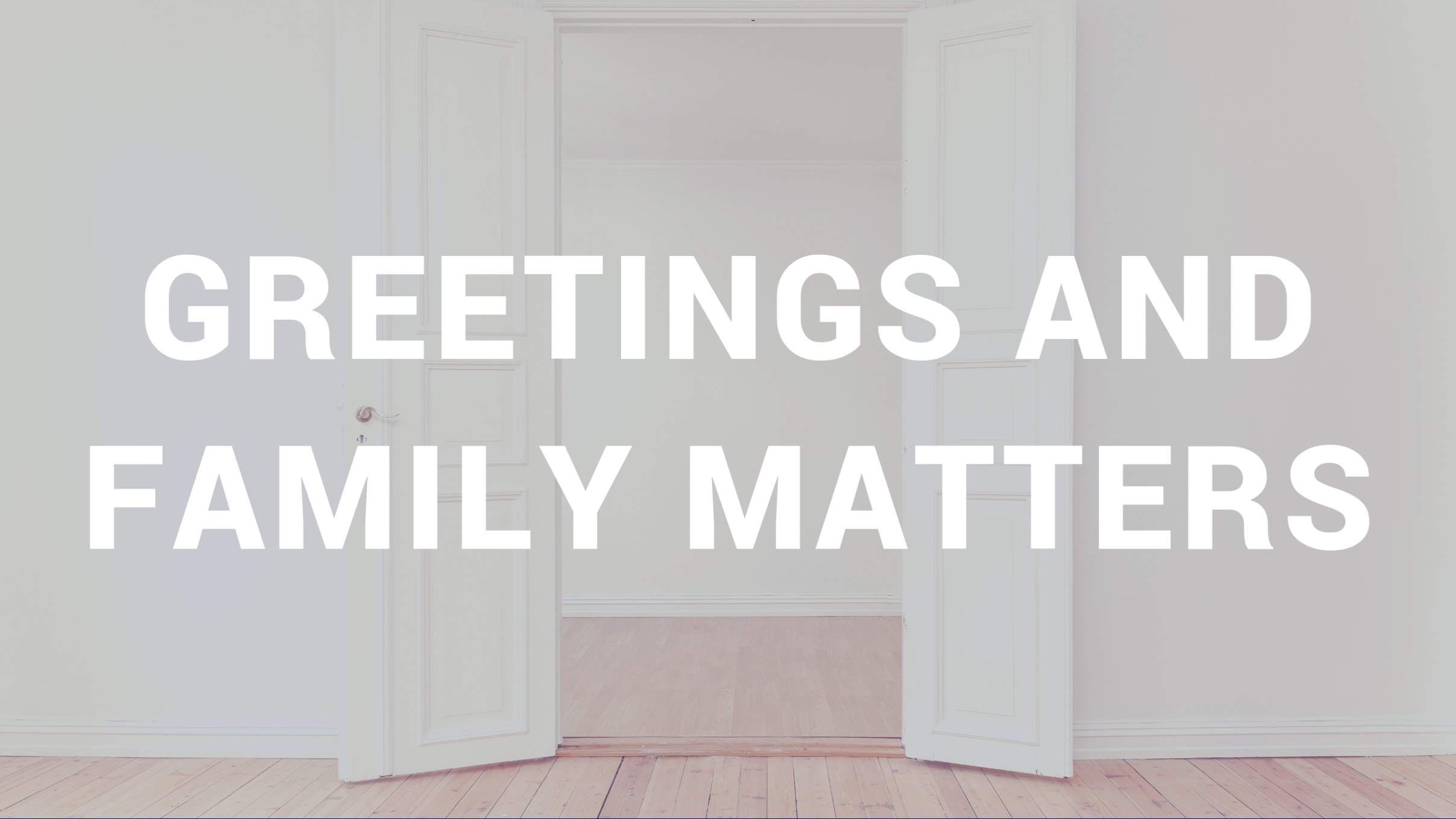 No Other Name
One nameHolds weight above them allHis fameOutlasts the earth He formed
His praiseResounds beyond the starsAnd echoes in our heartsThe greatest One of all
His faceShines brighter than the sunHis graceAs boundless as His love
He reignsWith healing in His wingsThe King above all kingsThe greatest One of all
Lift up our eyes, see the King has comeLight of the world reaching out for usThere is no other nameThere is no other nameJesus Christ our God
Seated on high, the undefeated OneMountains bow down as
We lift Him upThere is no other nameThere is no other nameJesus Christ our God
Find hopeWhen all the world seems lostBeholdThe triumph of the cross
His powerHas trampled death and graveOur life found in His nameThe greatest name of all
Lift up our eyes, see the King has comeLight of the world reaching out for usThere is no other nameThere is no other nameJesus Christ our God
Seated on high, the undefeated OneMountains bow down as 
We lift Him upThere is no other nameThere is no other nameJesus Christ our God
The earth will shakeAnd tremble before HimChains will breakAs heaven and earth singHoly is the nameHoly is the name ofJesus, Jesus, Jesus
The earth will shakeAnd tremble before HimChains will breakAs heaven and earth singHoly is the nameHoly is the name ofJesus, Jesus, Jesus
The earth will shakeAnd tremble before HimChains will breakAs heaven and earth singHoly is the nameHoly is the name ofJesus, Jesus, Jesus
Lift up our eyes, see the King has comeLight of the world reaching out for usThere is no other nameThere is no other nameJesus Christ our God
Seated on high, the undefeated OneMountains bow down as 
We lift Him upThere is no other nameThere is no other nameJesus Christ our God
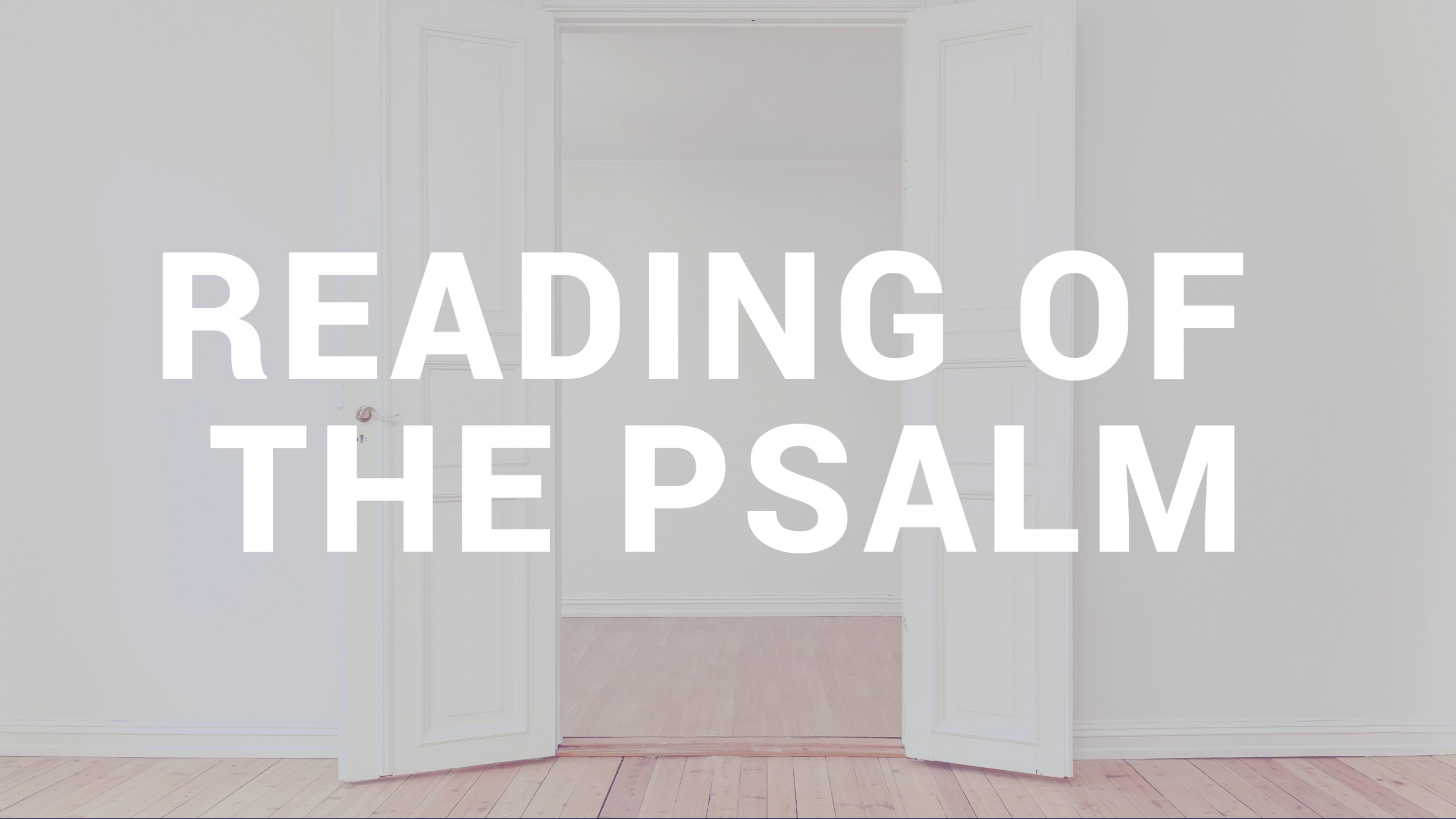 119:129-136
Jude
Are you willing to stand for the truth?
Jude, a servant of Jesus Christ and brother of James, To those who are called, beloved in God the Father and kept for Jesus Christ: 														              															                     Jude 1 ESV
May mercy, peace, and love be multiplied to you. 														              															                     Jude 2 ESV
Beloved, although I was very eager to write to you about our common salvation, I found it necessary to write appealing to you to contend for the faith that was once for all delivered to the saints. 														              	Jude 3 ESV
For certain people have crept in unnoticed who long ago were designated for this condemnation, ungodly people, 								              	             Jude 4 ESV
who pervert the grace of our God into sensuality and deny our only Master and Lord, Jesus Christ. 													           Jude 4 ESV
Now I want to remind you, although you once fully knew it, that Jesus, who saved a people out of the land of Egypt, afterward destroyed those who did not believe.													                 Jude 5 ESV
And the angels who did not stay within their own position of authority, but left their proper dwelling, He has kept in eternal chains under gloomy darkness until the judgment of the great day—													          Jude 6 ESV
just as Sodom and Gomorrah and the surrounding cities, which likewise indulged in sexual immorality and pursued unnatural desire, 											          																Jude 7 ESV
serve as an example by undergoing a punishment of eternal fire.													          Jude 7 ESV
Yet in like manner these people also, relying on their dreams, defile the flesh, rejecting authority, and blaspheme the glorious ones.													          Jude 8 ESV
But when the archangel Michael, contending with the devil, was disputing about the body of Moses, he did not presume to pronounce a blasphemeous judgment, but said, “The Lord rebuke you.”														            Jude 9 ESV
But these people blaspheme all that they do not understand, and they are destroyed by all that they, like unreasoning animals, understand instinctively.													                     Jude 10 ESV
Woe to them! For they walked in the way of Cain and abandoned themselves for the sake of gain to Balaam’s error and perished in Korah’s rebellion.													                  Jude 11 ESV
These hidden reefs at your love feasts, as they feast with you without fear, shepherds feeding themselves;… 													                    Jude 12 ESV
waterless clouds, swept along by winds; fruitless trees in late autumn, twice dead, uprooted; 													         Jude 12 ESV
wild waves of the sea, casting up foam of their own shame; wandering stars, for whom the gloom of utter darkness has been reserved forever. 													                 Jude 13 ESV
It was also about these that Enoch, the, seventh from Adam, prophesied, saying, “Behold, the Lord comes with ten thousand of His holy ones, 													                 Jude 14 ESV
to execute judgment on all and to convict all the ungodly of all their deeds of ungodliness that they have committed in such and ungodly way, 													                    														Jude 15 ESV
and all of the harsh things that ungodly sinners have spoken against Him.” 													                 Jude 15 ESV
These are grumblers, malcontents, following their own sinful desires; they are loud-mouthed boasters, showing favoritism to gain advantage.													                   Jude 16 ESV
But you must remember, beloved, the predictions of the apostles of our Lord Jesus Christ.													              Jude 17 ESV
They said to you, “In the last time there will be scoffers, following their own ungodly passions.” 												            Jude 18 ESV
It is these who cause divisions, worldly people, devoid of the Spirit.												      Jude 19 ESV
But you, beloved, building yourselves up in your most holy faith and praying in the Holy Spirit,												      Jude 20 ESV
keep yourselves in the love of God, waiting for the mercy of our Lord Jesus Christ that leads to eternal life.												      																		     Jude 21 ESV
And have mercy on those who doubt; save others by snatching them out of the fire; to others show mercy with fear, hating even the garment stained by the flesh.											      																		              Jude 22-23 ESV
Now to Him who is able to keep you from stumbling and to present you blameless before the presence of His glory with great joy, 											      																		                   Jude 24 ESV
to the only God, our Savior, through Jesus Christ our Lord, be glory, majesty, dominion, and authority, before all time and now and forever. Amen											      								Jude 25 ESV
Love all people enough to tell them the truth!
STAND
Who will I beWhen trouble comes callin' for me?Will I live the way I believeWhen I'm backed up against the wall?
What kind of heart 
Do I have in my chest?Does it beat for my
 Savior or just for my flesh?What will I do in the moment that everything falls?
I'm gonna stand in 
A world that’s breakingStand
For a truth unchanging
I'm not ashamed I've considered
The costI'll stand right here at the foot of the cross, and Stand
They can call me a foolOr stubborn for following YouFor trusting without any proofBut I've seen you here through it all
So what kind of person do I wanna beAm I committed to
 You or Committed to me?What will I chooose the second
That everything falls?
I'm gonna stand in 
A world that’s breakingStand
For a truth unchanging
I'm not ashamed I've considered
The costI'll stand right here at the foot of the cross, and Stand
I'm not ashamed I've considered
The costI'll stand right here at the foot
Of the cross
And stand up 
For the one who gave everything
Stand up 
Because You deserve all of me
I won't give up
I won't give in
And if it takes all I am
I'm gonna stand in 
A world that’s breakingStand
For a truth unchanging
I'm not ashamed I've considered
The costI'll stand right here at the foot of the cross, and Stand
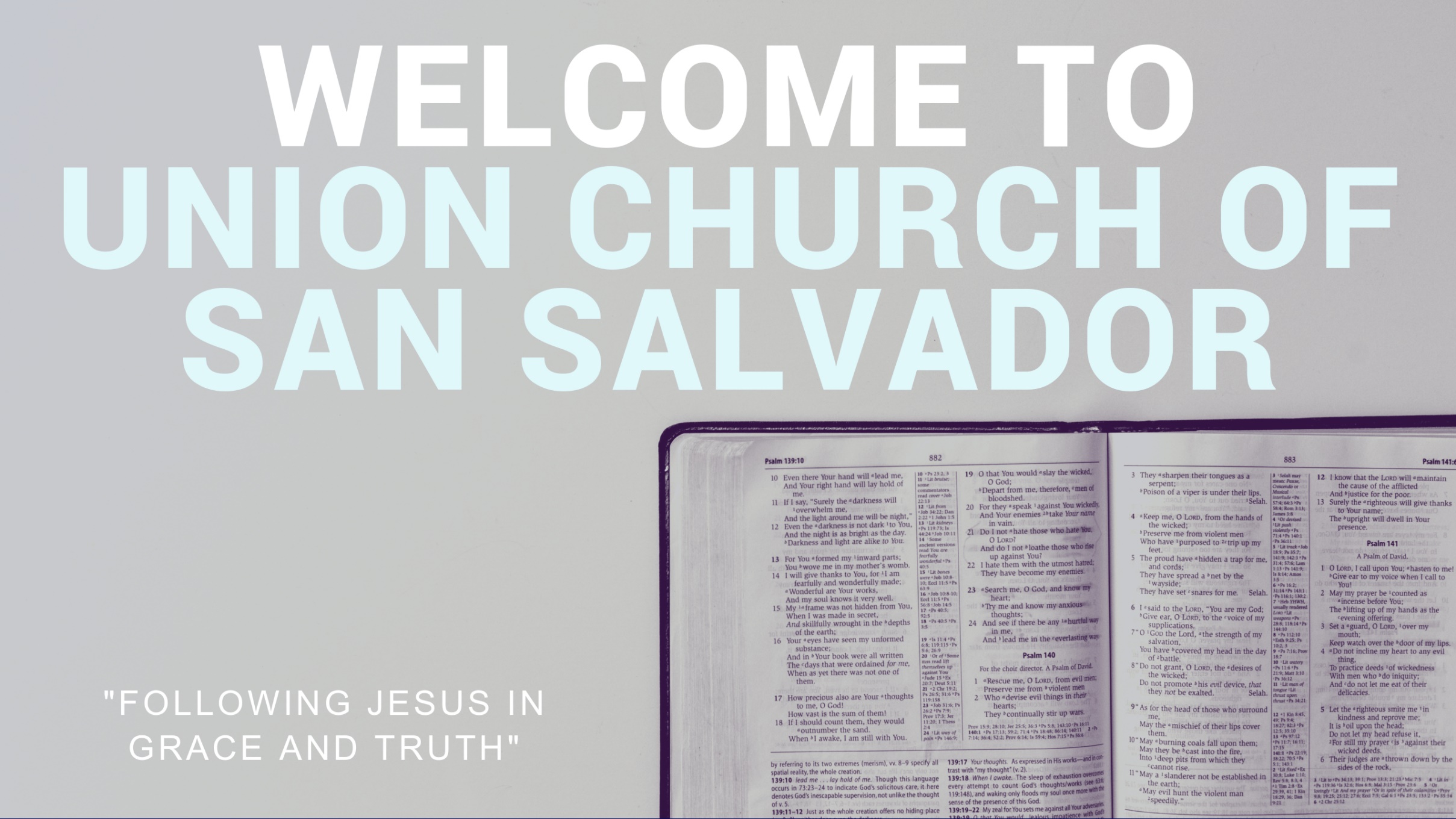